In de stad
De straat
Ik woon op/aan/in de Kortestraat.
Ik woon op/aan/in de Rue neuve.
De laan
Ik woon aan/op de Fochlaan.
Ik woon aan/op de Avenue Foch.
Het plein / de Grote Markt
Ik woon op het plein.
Ik woon op de Place Haute.

Ik woon op de Grote Markt.
Ik woon op de Grand’Place.
Het treinstation
De bushalte
De bushalte staat op de hoek van de straat
De bakkerij
Ik ga elke zondagochtend naar de bakker(ij).
De slagerij / beenhouwerij
Bij de slager vind je vlees.
De bloemenwinkel / bloemisterij
Een bloemist(erij) vind je in elke stad.
De supermarkt
Ik ga op zaterdag naar de supermarkt.
De nachtwinkel
De nachtwinkel is ’s nachts open.
De -winkel / -handel / -zaak
De bloemenwinkel
De schoenenwinkel
De krantenwinkel
De kledingzaak
De boekhandel
…
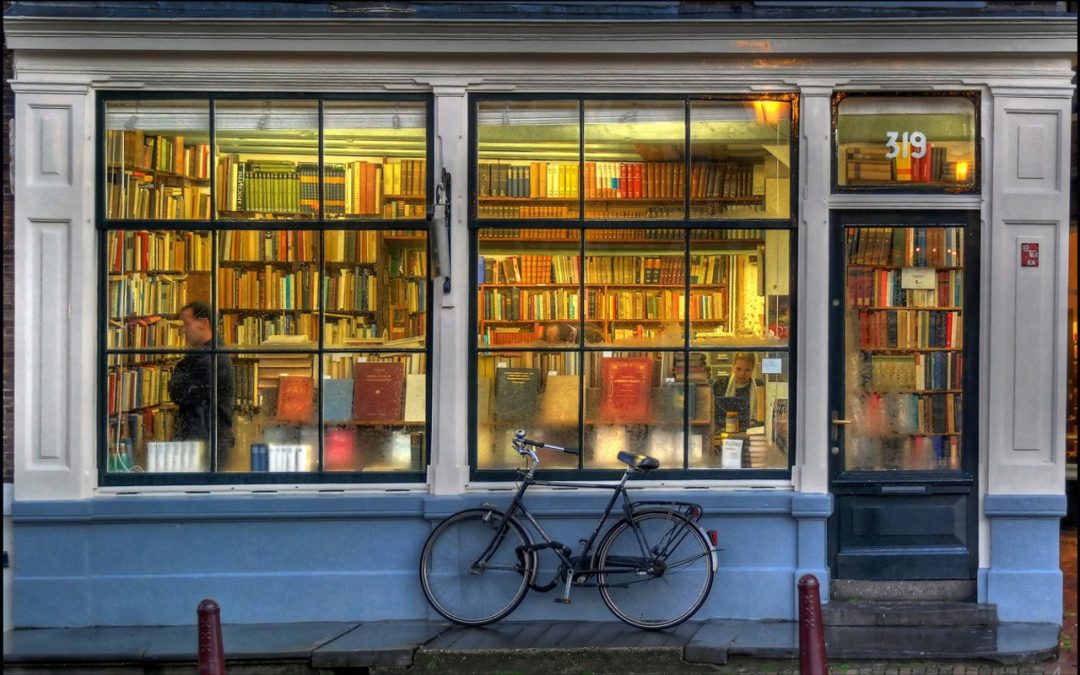 De apotheek
Ik heb medicijnen nodig. Ik moet naar de apotheek (gaan).
Het zwembad
Ik ga twee keer per week naar het zwembad.
Het fitnesscentrum
Ga je vaak naar het fitnesscentrum?
De bioscoop
Zijn er deze maand leuke films in de bioscoop?
Het theater / de schouwburg
Ik ga met de school naar het theater. Er is deze maand een leuk toneelstuk.
Het hotel
In de hoofdstad zijn (er) veel hotels.
Het café / het koffiehuis
Elke avond ga ik met mijn vrienden naar het café.

Ik zit graag in het weekend op café.
Het restaurant
Kunt u me de weg naar het restaurant wijzen?
De garage
Voor de onderhoud van mijn auto moet ik jaarlijks naar de garage.
De bank / het bankkantoor / het bankagentschap
Wat is de naam van je bank?
Ik wil met de directeur van het bankkantoor spreken, alstublieft.
De post / het postkantoor / het postagentschap
Ik ga naar het postkantoor om postzegels te kopen.
De school
De kleuterschool
De basisschool
De middelbare school
De hogeschool
De universiteit

Ik zit in het derde leerjaar op de hogeschool HELMo.
Het park
Ik ga in de zomer met de hond in het stadspark wandelen.
De kerk
De moskee
De synagoge
Het stadhuis / het gemeentehuis
Ik heb een nieuwe identiteitskaart nodig. Ik moet naar het stadhuis (gaan).
Het tankstation
We rijden elke dag naar het werk. We moeten vandaag naar het benzinestation (gaan).
Het politiebureau
Het politiebureau
Het commissariaat
De brandweerkazerne / het brandweerstation
Het ziekenhuis
Het ziekenhuis
Het UZ
De spoedgevallen